NASAL OBSTRUCTION(Blocked Nose)
Lt Col Mian Amer Majeed
MCPS,FCPS, DO-HNS(London)
Classified ENT Specialist
MH Rawalpindi
History
Complaints:- “I can’t breath through the left side of my nose”
What else do you want to ask the patient?
History of Present Illness: 
6-8 mo h/o left nasal obstruction.
Slowly progressive
Occasional epistaxis when bends over
Decreased sense of smell left nasal passage
No visual changes, no headaches
AETIOLOGY
UNILATERAL
VESTIBULE
Furuncle
Vestibulitis
Stenosis
Atresia
Nasoalveolar cyst
papilloma
NASAL CAVITY
F.B
DNS
Hypertrophied turbinates
Synechae
Concha bullosaRhinolith
Sinusitis
BILATERAL
VESTIBULE
Bilateral vestibulitis
Collapsing nasal alae
stenosis
NASAL CAVITY
Ac Rhinitis
Ch rhinitis
Rhinitis medicamentosa
Allergic rhinitis
DNSpolyp
Haematoma /abscess
NASOPHARYNX
Adenoids
Choanal polyp
tumours
CAUSES
Infections/inflammatory 
Adenoid hyperplasia 
Chronic rhino-sinusitis 
Allergic rhinitis 
Chronic hypertrophic rhinitis 
Nasal polyposis
Traumatic 
Deviated nasal septum 
Foreign Body 
SEPTAL HAEMATOMA
ABSCESS
STENOSIS
Congenital 
Encephalocele/meningoencephalocele 
Craniofacial deformities 
Dermoids 
Craniopharyngiomas 
Teratomas 
Chordomas 
Posterior choanal stenosis/atresia 
Nasoalveolar and Nasopharyngeal (Tornwaldt's) cysts
Differential Diagnosis
V– hemangioma, AVM, juvenile nasoangiofibroma, hamartoma
I – sinusitis, nasal polyposis, mucocele, allergic rhinitis, 
T – acquired nasal deformity
A – Wegener’s granulomatosis, relapsing polychondritis
M – none 
I – Sarcoid, rhinitis medimentosum
N – mucosal melanoma, lymphoma, nasopharyngeal carcinoma, extramedullary plasmacytoma, adenoid cystic carcinoma, adenocarcinoma, squamous cell ca, papillomas, fibrous dysplasia, osteoma, hemangiopericytoma, esthesioneuroblastoma, sarcomas, SNUC
C – teratomas, dermoid, 
D – none
CLASSIFICATION
NONANATOMIC
chronic sinusitis 
allergies 
overuse of nose sprays 
birth control pills 
hypertension 
thyroid abnormality
ANATOMIC
deviated septum 
nasal polyps 
large adenoids 
nasal foreign body 
hypertrophic 
turbinate bones
HISTORY
The goals of the evaluation are to determine specific causes of problems, the severity of the obstruction, and the presence of associated medical complications.
Lifelong symptoms suggest congenital malformation or early acquired disease or injury 
Pertinent past history include birth trauma, early childhood trauma, previous hospitalizations, medications, and surgical history. Related symptoms must be actively investigated
Voice quality (degree of nasality) and clarity, daytime hypersomnolence, and school/behavioral difficulties should be evaluated. History of rhinorrhea, epistaxis and allergy should be noted.
EXAMINATION
A complete examination of the head and neck is performed. 
"Adenoid facies" is characterized by an open mouth, dull facial appearance, and short upper lip 
Tonsillar hypertrophy, macroglossia and oropharyngeal masses should be evaluated.
Evaluation of the voice quality includes as assessment of nasality and clarity
The ears should be evaluated as otitis media certainly is associated with nasal obstruction problems. Bony nasal anomalies, external masses, pits, etc. should be evaluated. Anterior rhinoscopy is relatively easy to perform in a small child.
Posterior rhinoscopy and nasopharyngoscopy will require a topical decongestant and local anesthetic and insertion of either a rigid telescope or flexible fiberoptic nasopharyngoscope. This may be difficult to do younger than age 4.
WAKE UP  , BE ALERT…………………………….CLINICAL SCENARIOS
CASE 1
Capt Ali blessed with a son yesterday in CMH. Gynaecologist who conducted delivery was informed by nurse that baby has respiratory difficulty in breathing from nose, anaesthetist immediately tried to pass ETT from nose but failed due to blockage in nose……………DIAGNOSIS
Causes
Congenital	-	choanal atresia
					(uni- or bilateral, soft-tissue or bony)

					~ presents at birth
					~ bilateral is problem as 						   neonate is obligate nose breather
					~ airway must be provided 				   	   as emergency
Case - 2
Famous boxer Muhammad Ali presented to his consultant after having a bout with complaints of epistaxis & nasal blockage rt side…………DIAGNOSIS
Nasal trauma
May be part of more extensive injury to face,
	skull, skull-base, neck, chest …….

REMEMBER TO CONSIDER THE AIRWAY AND EXCLUDE 
CERVICAL SPINE INJURIES
Remember that low velocity trauma usually results in isolated nasal injury, while high-velocity trauma often has accompanying facial fractures and cervical spine injury must be considered
Document all injuries, symptoms and signs
Supplement notes with drawings, diagrams and photographs

These injuries often require reports for legal purposes and good, clear documentation is vital
CASE - 3
Hassan applied for army but got medically unfit as ENT specialist commented that he is having decreased nasal patency on right side,enlarged inferior tubinate left side. On inquiring Hassan gave h/o nasal obstruction since age 12 when he had nasal trauma……….DIAGNOSIS
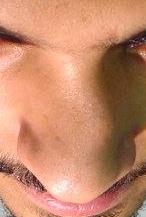 Causes
Acquired		-	trauma
    (without discharge)		~ deviated septum
							- unilateral
Deviated septum
Developmental as well as
Traumatic

	The convexity of the septum is usually to the obstructed side while the concave side often has enlarged (compensatory) inferior and middle turbinates.
Septal deviations
A truly straight septum is rare - deviations, deflections and spurs occur and, if severe, can cause obstruction. 

Perceptions of “abnormality” are subjective as some patients with minimal loss of airflow complain bitterly while complete obstruction is often an incidental finding in others.
Septal deviation
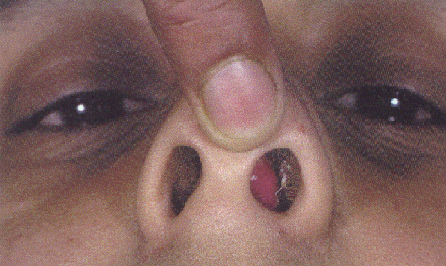 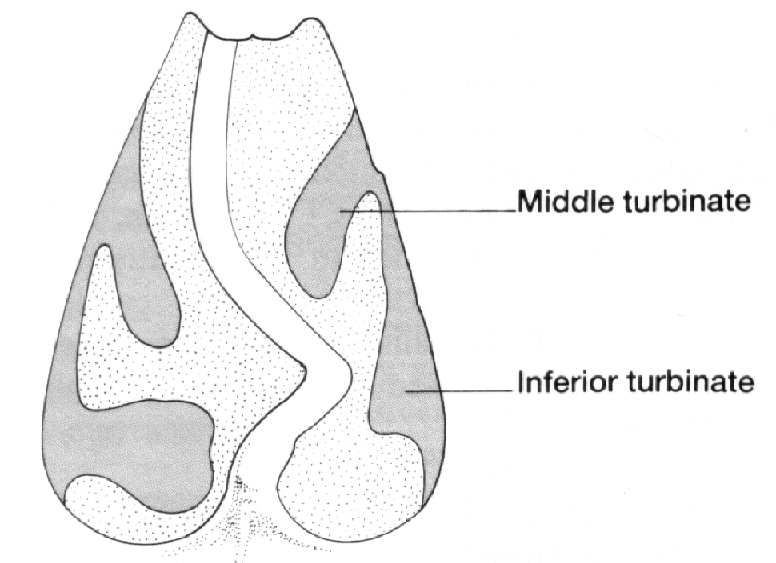 Symptoms
Usually unilateral

Obstruction	- convex side   - septum itself
				- concave side - turbinate

Facial pain /	- enlarged turbinate
	sinusitis

Chronic otitis	
    media		- E.Tube dysfunction
Clinical appearance
External appearance of the nose gives idea of symmetry.

Inspection (anterior & posterior rhinoscopy)
		- deflection(s)
		- caudal dislocation
		- spur(s)
		- compensatory turbinate enlargement
External deformity
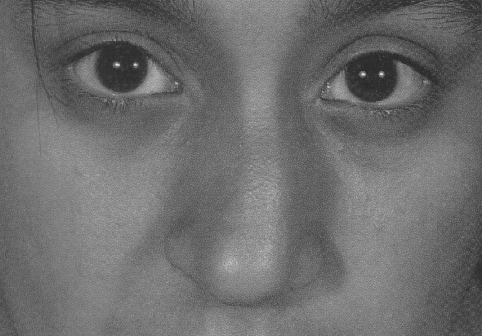 Treatment
Depends on degree of symptoms / discomfort

Is surgery indicated, choice is between septoplasty and submucosal resection

Aim is to straighten or remove the deviated section and reposition it in the midline, while retaining adequate support of the nasal dorsum

Turbinates may be trimmed or realigned
CASE - 4
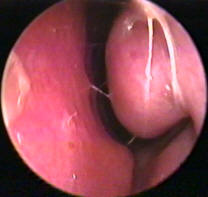 HAJIRA 3rd yr medical student in AM College presented in ENT opd with h/o running nose, early morning sneezing since childhood…….DIAGNOSIS
Allergic Rhinitis
Acquired		-	mucosal inflammation
    (with discharge)		  - allergy
					   ~ atopy history
					    ~ seasonal or perennial
					    ~ obstruction, rhinorrhoea, itch


  Allergen avoidance ± antihistamines ± topical nasal steroids
CASE - 5
Ahmar 4th yr cadet took his younger brother (14 months old) in ENT dept on Saturday with c/o nasal stuffiness and obstruction for last 7 days ass with  foul smelly discharge from nose………..diagnosis
FOREIGN BODY
Acquired	-	mucosal inflammation
    (with discharge)		  
					- foreign body
					    ~ unilateral, foul-smelling 					           rhinorrhoea in a child is a 					           foreign body until disproven.

		Visualise and remove ± local anaesthetic
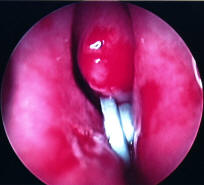 CASE - 6
Final yr cadet Mariam presented in ENT opd with nasal obstruction. Examination revealed decreased nasal patency on rt side and pale mass with glistering surface filling rt nasal cavity……..DIAGNOSIS
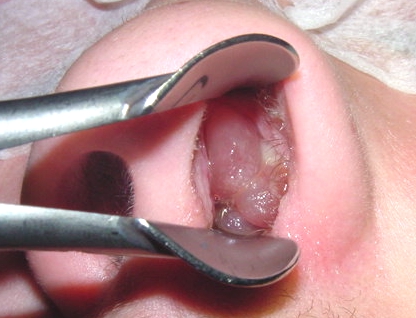 POLYPS
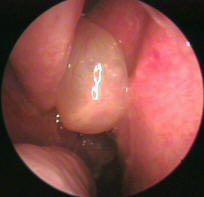 CASE - 7
Adil a Biochemistry teacher presented with h/o recurrent epistaxis. Examination revealed small pointed projection on nasal septum rt side…………DIAGNOSIS
SEPTAL SPUR
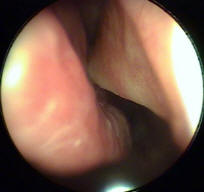 CASE - 8
Maj Atif presented with 5 days h/o fever,nasal obstruction and pain nose. Examination revealed soft swelling on nasal septum rt obscuring nasal cavity…….DIAGNOSIS
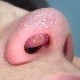 Septal abscess
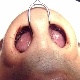 CASE - 9
Filmstar Meera presented with 5 yr h/o nasal obstruction. She had septal surgery 1 yr back for DNS but her nasal obstruction increased after operation…   ….DIAGNOSIS
CASE - 10
Sep Allah Ditta presented with 6 months h/o nasal obstruction. Examination showed stony mass on nasal cavity floor (rt). History revealed some FB impaction 8 months back but GP didn’t find anything in nose………….DIAGNOSIS
Rhinolith
Conclusion – common sense
Identify cause

Remove cause

Treat any underlying / residual problems

Reassurance
QUESTIONS?